Θεματικός Κύκλος:Δημιουργώ και Καινοτομώ- Δημιουργική Σκέψη και Πρωτοβουλία
« Και όμως.... η γη γυρίζει και εκπλήξεις μας χαρίζει».
Βασικοί στόχοι:
 Να έρθουν σε επαφή τα νήπια/προνήπια με θέματα που
αφορούν την επιστήμη και την τεχνολογία
 Να κατανοήσουν τα χαρακτηριστικά της μάθησης μέσα από τον προβληματισμό
 Να σχεδιάσουν και να αναπτύξουν ένα ολοκληρωμένο πρόγραμμα
 Να αναπτύξουν δεξιότητες ψηφιακού και τεχνολογικού
γραμματισμού
Δεξιότητες που πρόκειται να καλλιεργηθούν
Δεξιότητες Μάθησης
-Δημιουργικότητα – Επικοινωνία - Κριτική σκέψη - Συνεργασία
Δεξιότητες Ζωής
Ενσυναίσθηση και ευαισθησία
Κοινωνικές Δεξιότητες
Δεξιότητες της τεχνολογίας και της επιστήμης
- Γραμματισμός στα μέσα - Τεχνολογικός γραμματισμός-Ψηφιακός γραμματισμός
Δεξιότητες του νου
-Επίλυση προβλημάτων - Πλάγια σκέψη - Στρατηγική σκέψη
Ετοιμάζουμε την τάξη μας και ξεκινάμε το μεγάλο ταξίδι της εξερεύνησης!
Μαθαίνουμε δημιουργώντας!
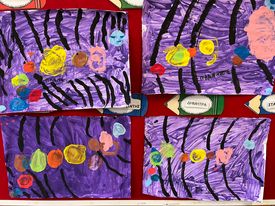 Το ηλιακό μας σύστημα - κολάζ
Ενδεικτικά φύλλα εργασίας
Το ηλιακό μας σύστημα στην πόρτα μας!
Δημιουργήσαμε τον τροχό των πλανητών!
Βιωματικά παιχνίδια στην αυλή!